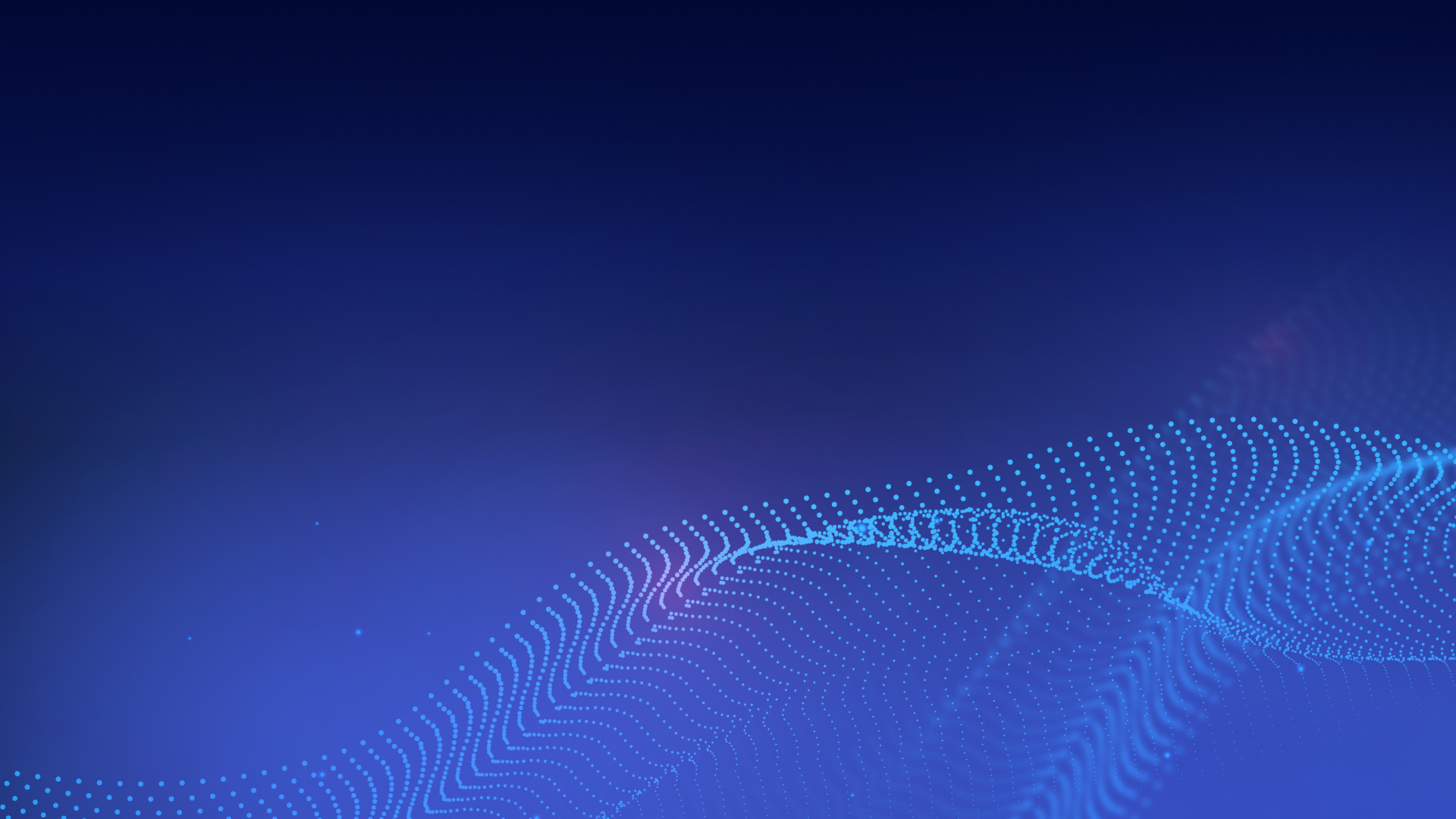 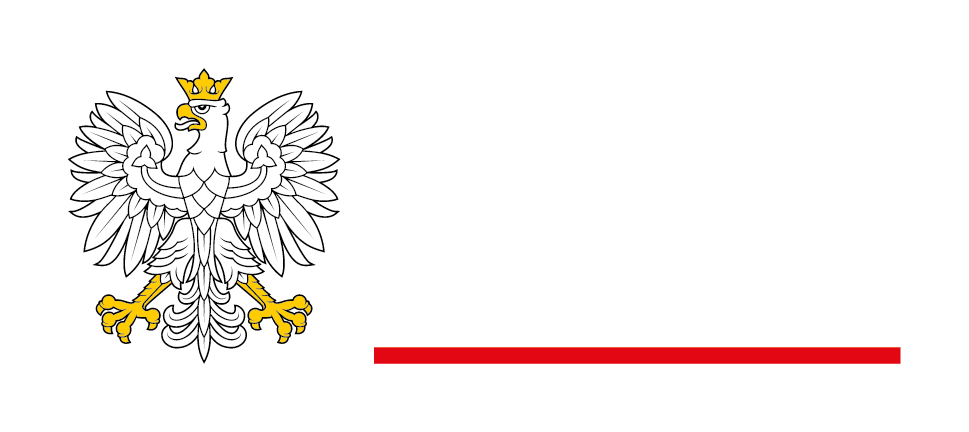 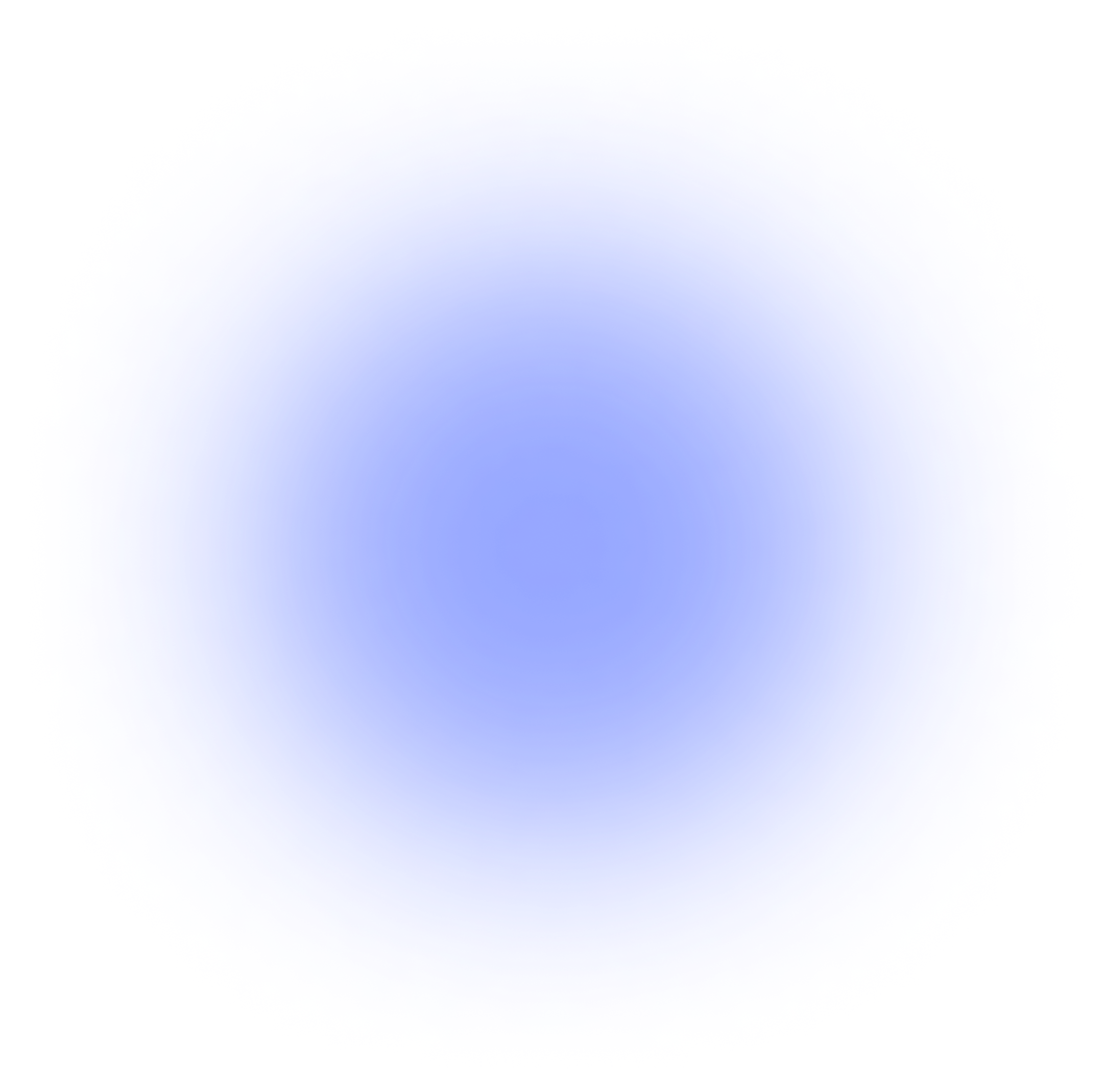 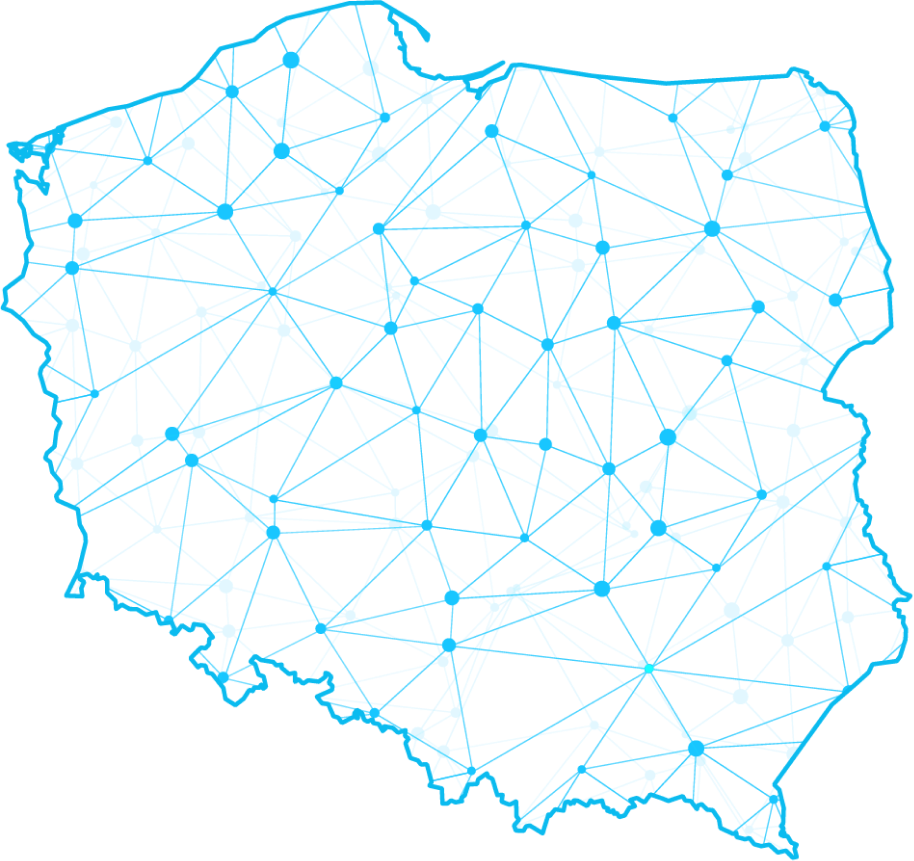 PAŃSTWOINTELIGENTNEJCYFRYZACJI
Konsultacje społeczne
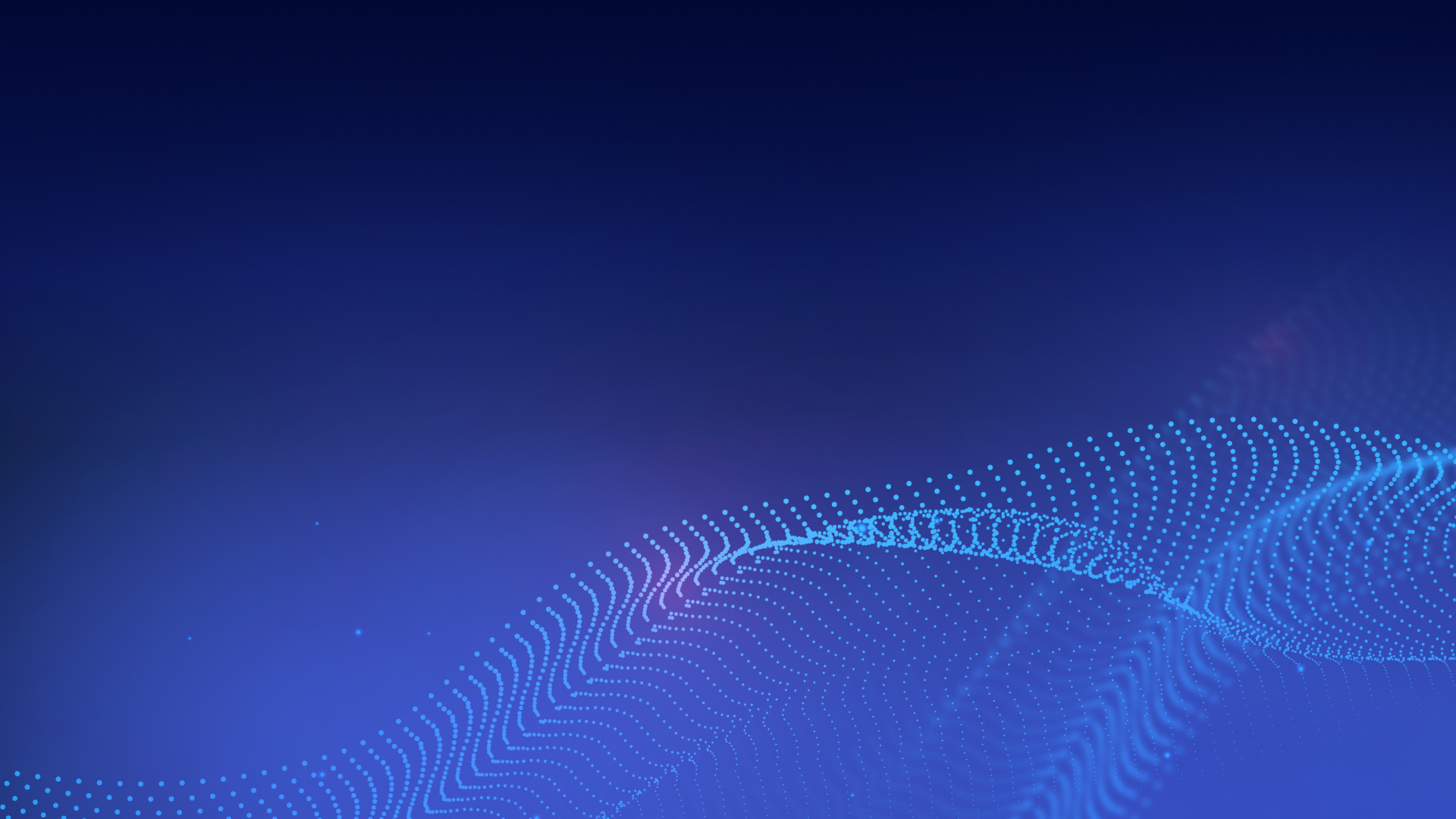 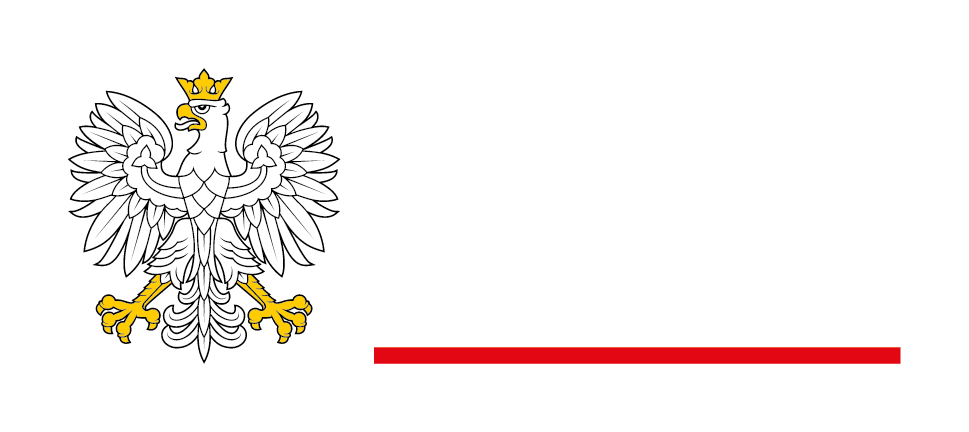 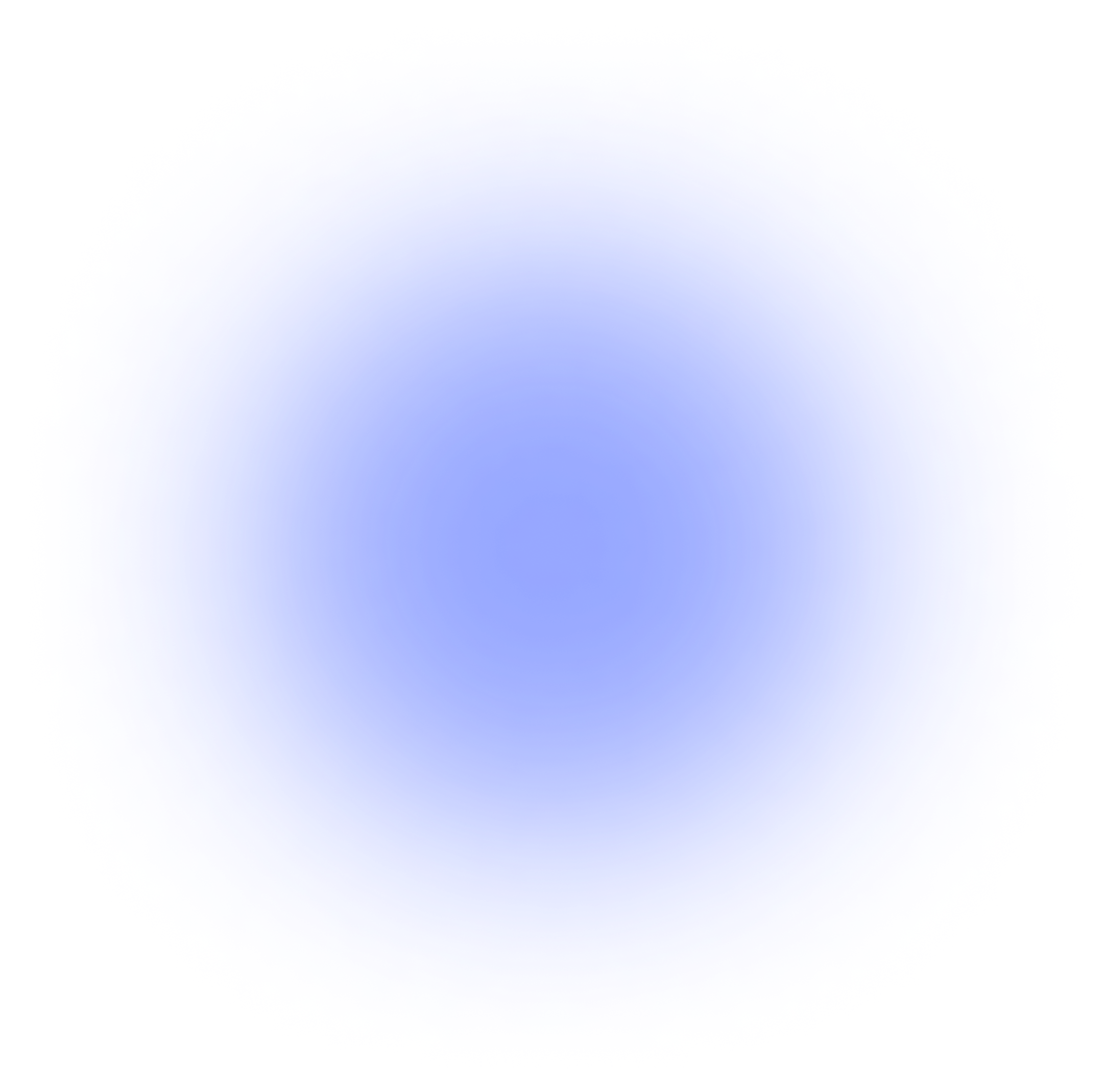 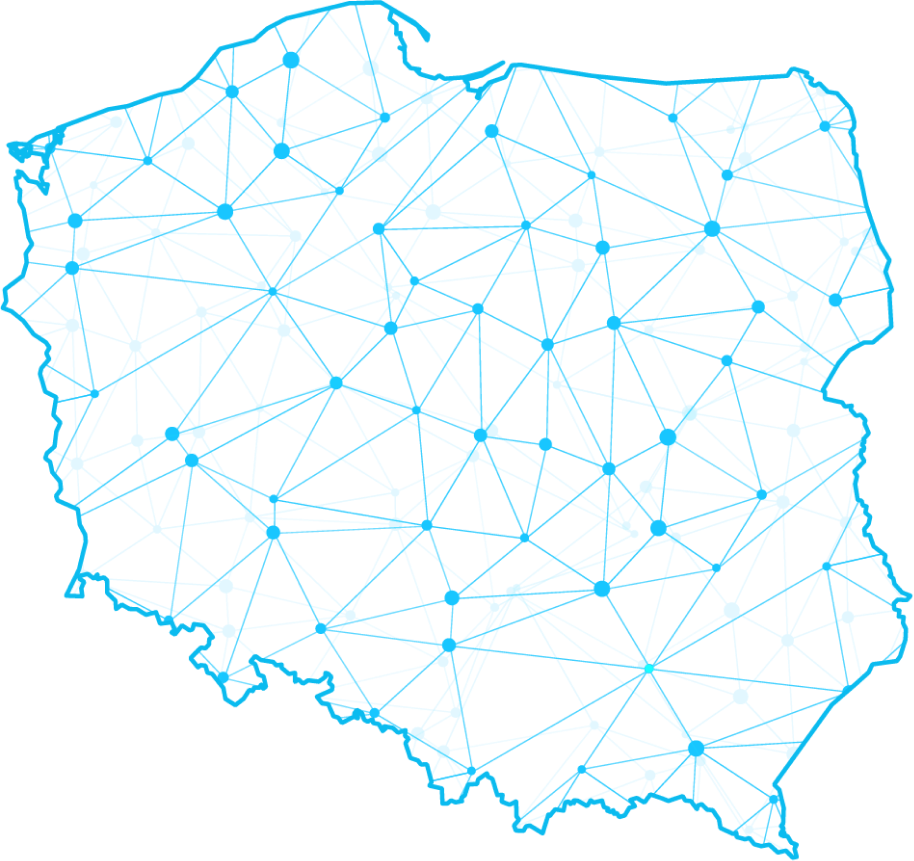 Cyberbezpieczeństwo– administracji,biznesu i obywateli
Departament Cyberbezpieczeństwa
Konsultacje społeczne
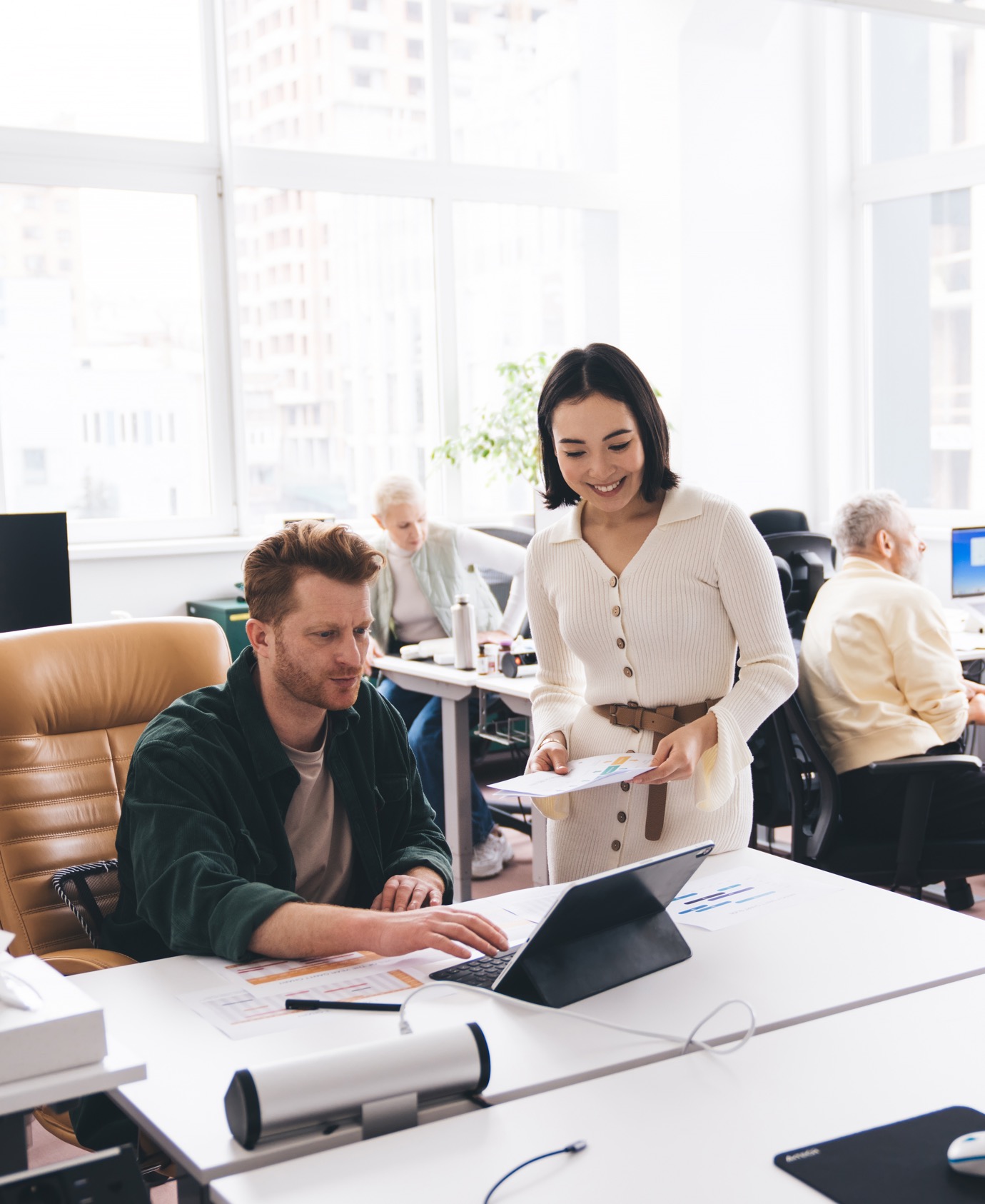 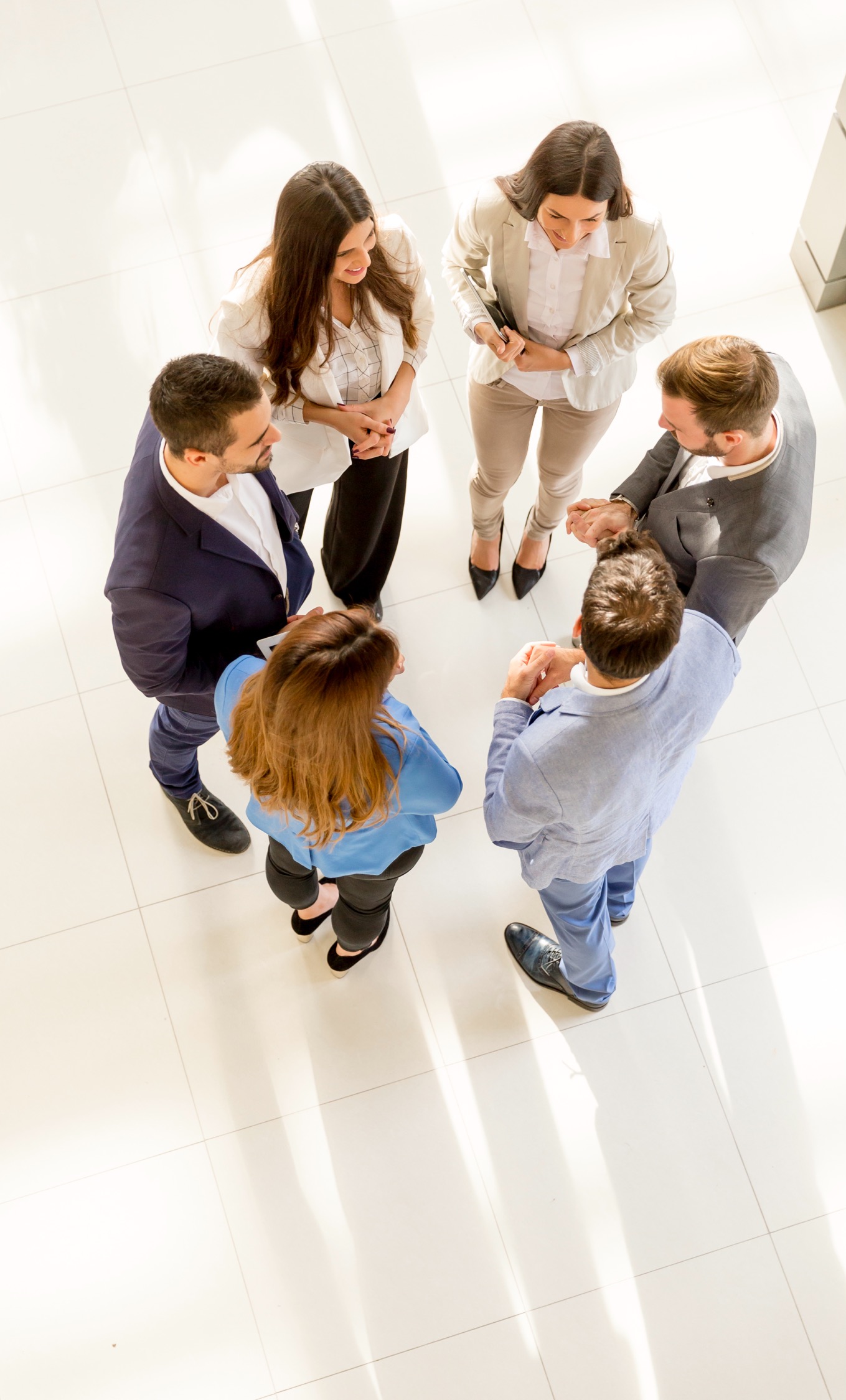 Nad czym pracujemy
Setki stron tabel odniesień i analizy i wakacje z prawnikami – gdzie jesteśmy we wdrażaniu NIS2?
Krajowy system certyfikacji cyberbezpieczeństwa – brak obowiązków certyfikacji i europejskie programy
Mechanizmy walki z nadużyciami w komunikacji elektronicznej w drodze
1,5 mld dla Samorządów na wzmocnienie Cyberbezpieczeństwa
Uruchamianie inwestycji na cyberbezpieczeństwo w KPO
Konsultacje społeczne
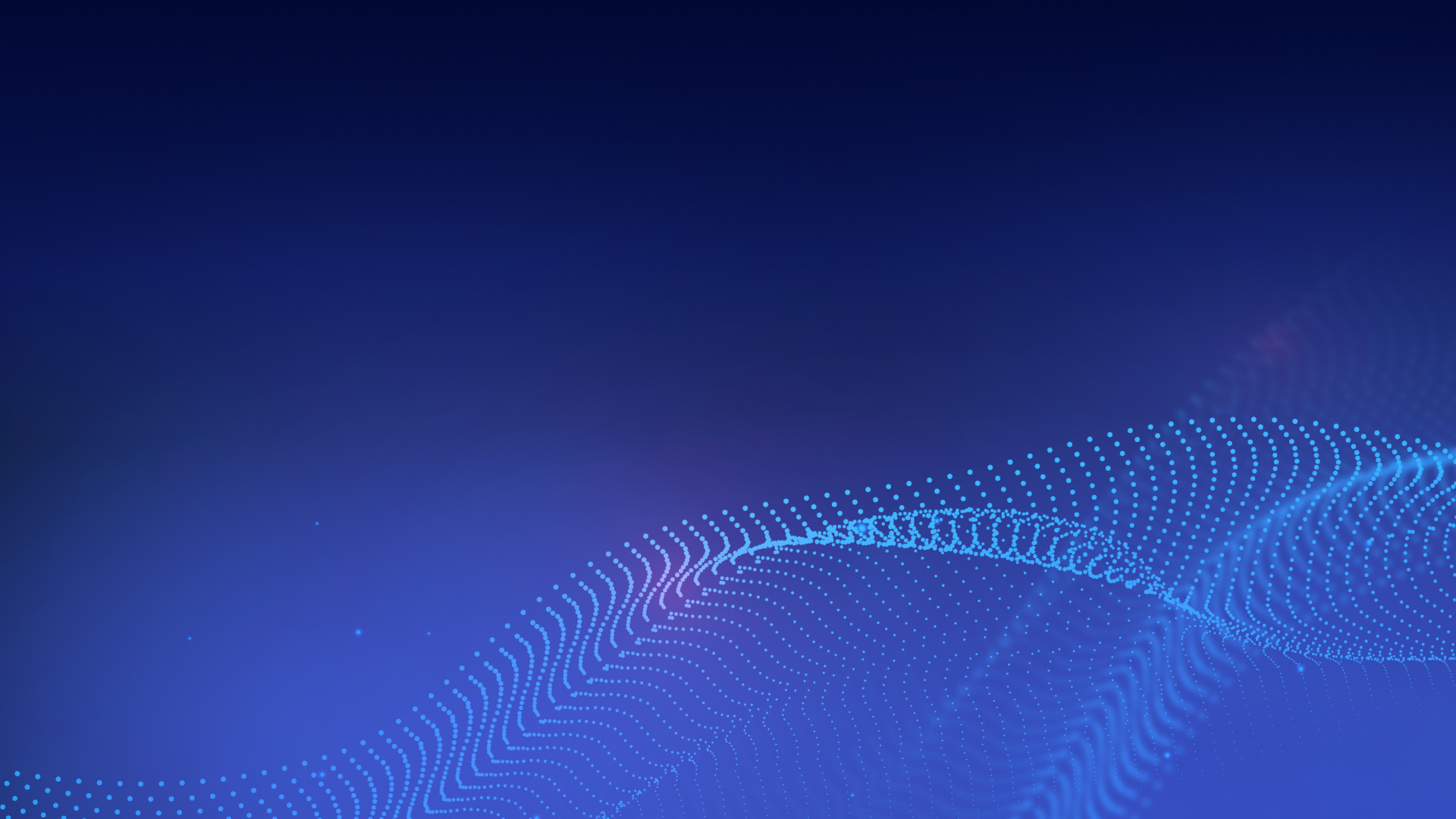 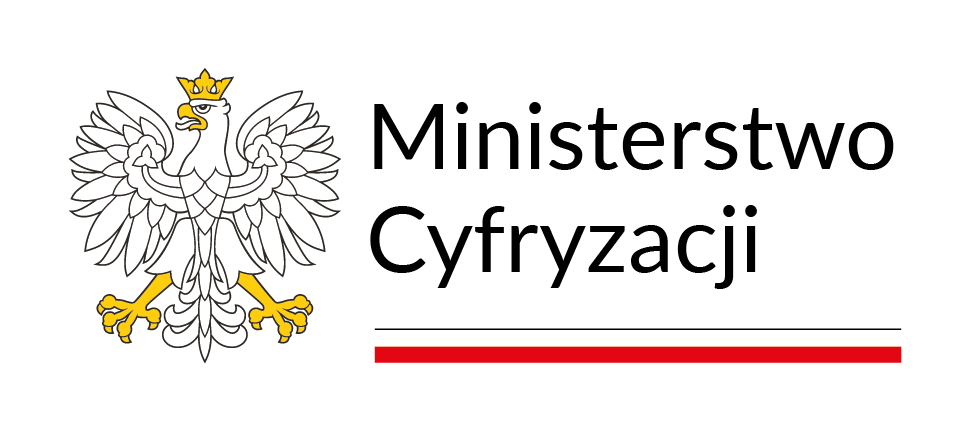 Co planujemy?
1
2
S46+ hubem dla podmiotów KSCi one-stop shopem w zakresie zgłoszeń
Od cyber-PZP zamówień centralnych i ustawy chmurowej
3
4
"Nowa Strategia Cyberbezpieczeństwa RP”– cyfrowe i cyberbezpieczne państwo przyjazne obywatelowi i odporne na działania adwersarzy
Utworzenie Centrum CyberbezpieczeństwaNASK wspierającego cały system krajowegosystemu cyberbezpieczeństwa
Konsultacje społeczne
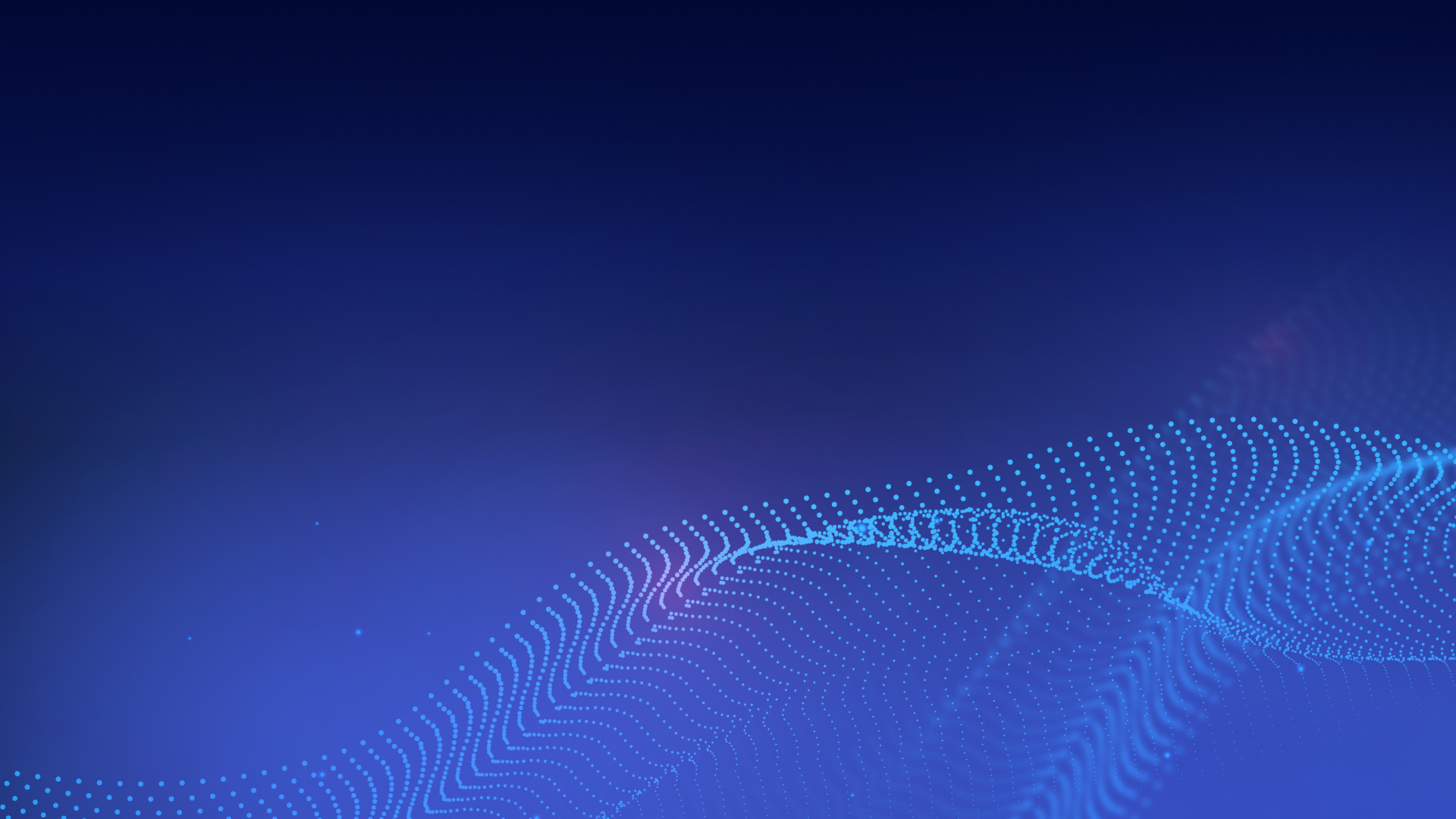 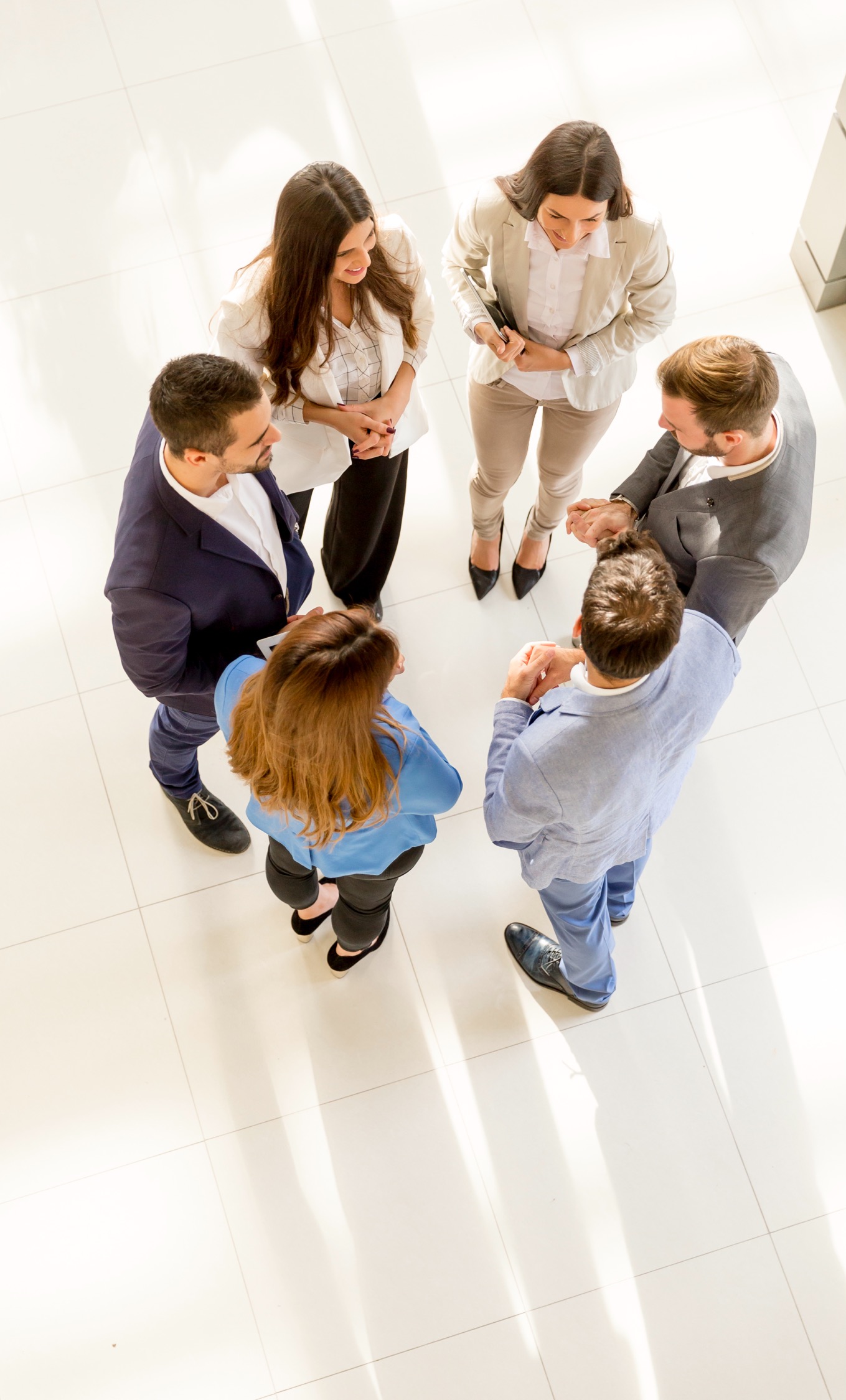 Porozmawiajmy
Papierowe cyber, czy niezbędne formalności w zakresie dokumentacji– co należy zmienić?
Co powinno być priorytetem wynikającym ze Strategii Cyberbezpieczeństwa i Strategii Cyfryzacji?
Jak wspierać podmioty krajowego systemu cyberbezpieczeństwa?
AI, kryptografia kwantowa w cyberbezpieczeństwie– szansa czy zagrożenie?
Konsultacje społeczne
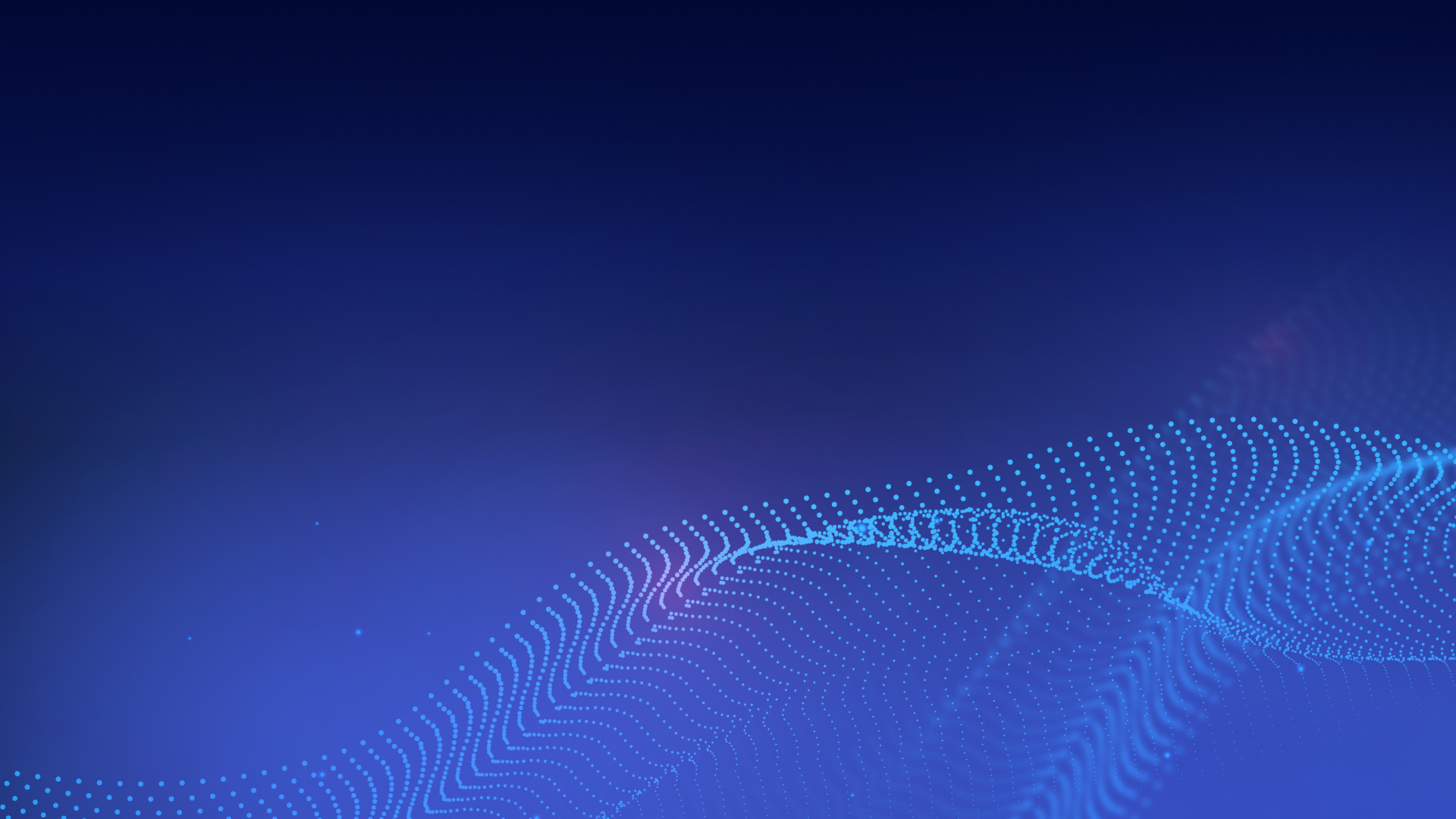 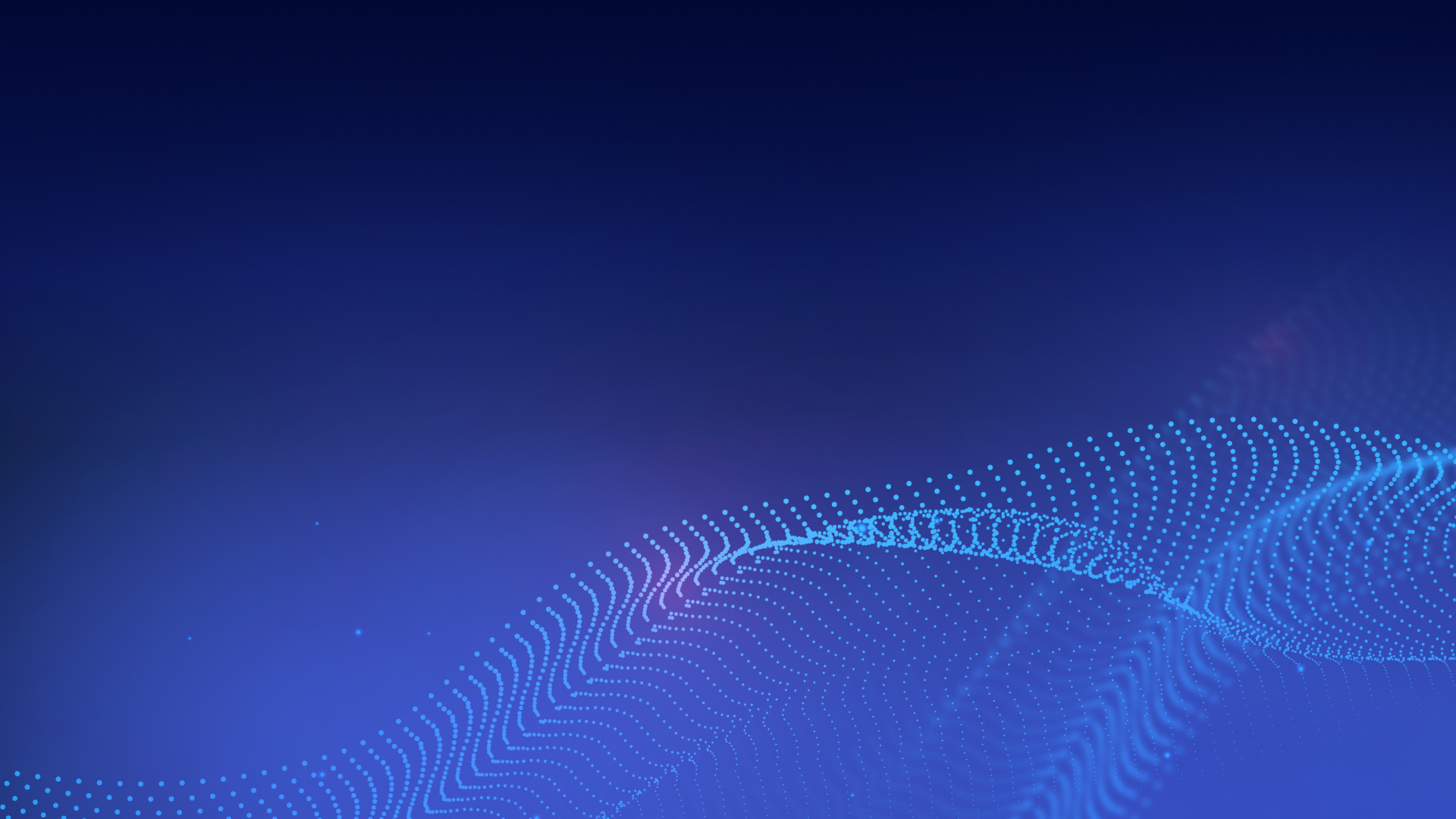 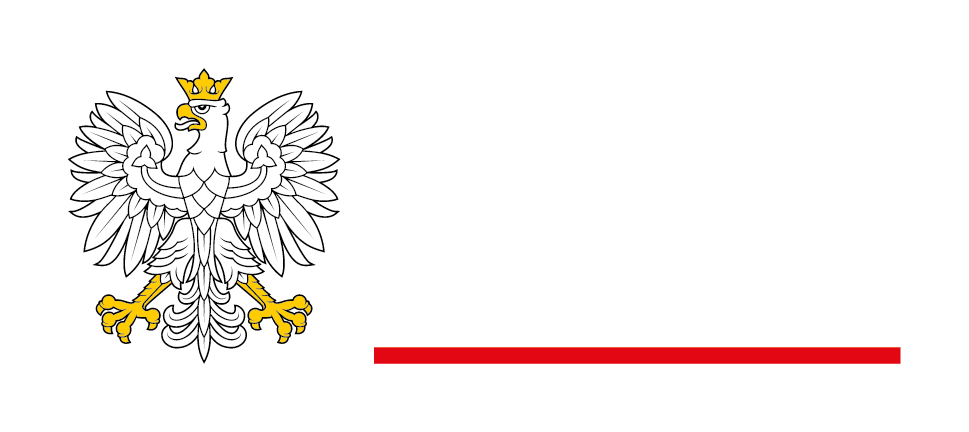 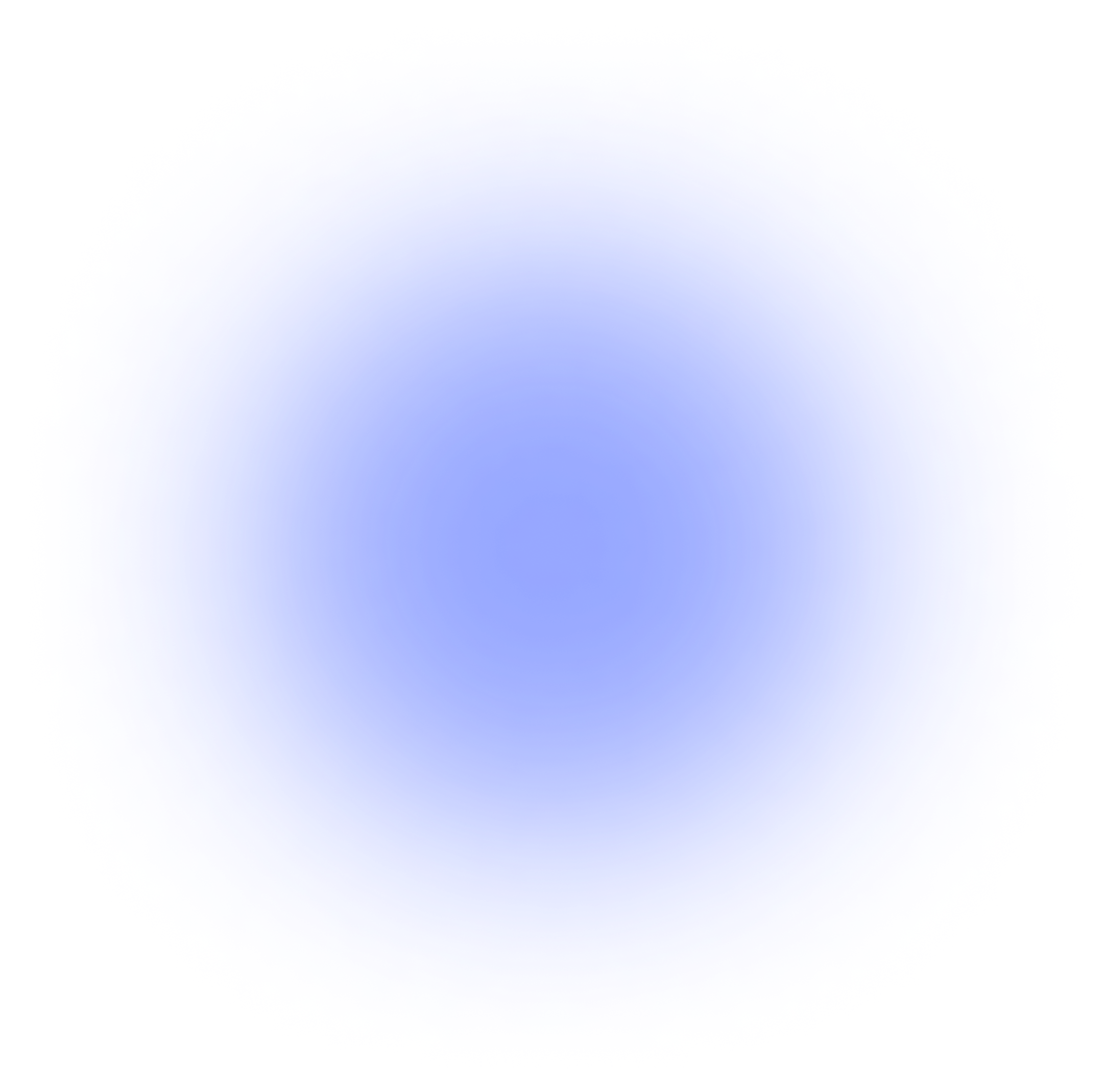 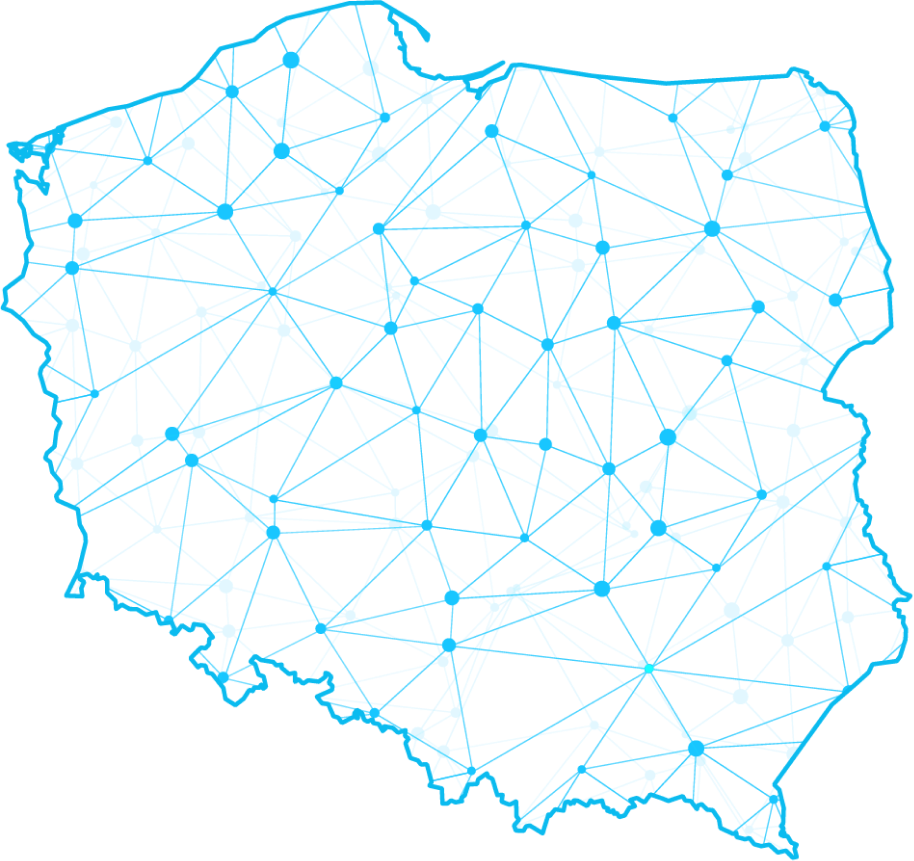 PAŃSTWOINTELIGENTNEJCYFRYZACJI
Konsultacje społeczne